Nonprofit | Grant management
Microsoft 365 Copilot
Buy
Fundraising efficiency
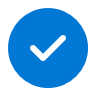 Value benefit
KPIs impacted
Cost savings
Employee experience
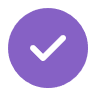 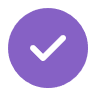 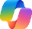 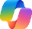 Copilot Chat1
Copilot Chat1
1. Conduct market research
2. Analyze data
3. Draft proposal
Search for relevant data sources such as industry reports, government statistics, and market analysis articles.
Use Copilot in Excel to analyze donor preferences and generate insights.
Prompt Copilot in Word to create a grant proposal, incorporating key insights and data visualizations.
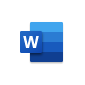 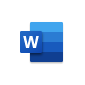 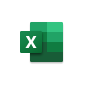 Copilot in Word
Copilot in Word
Copilot in Excel
Example prompt: Create a three-page grant proposal for [your nonprofit’s project], including an executive summary, needs statement that references insights from /[PowerPoint presentation], project description, budget, and organization information.
Example prompt: Find and summarize recent reports on funding trends and donor preferences [in your area] and summarize findings.
Example prompt: Create a PivotTable to summarize donor preferences by cause and average donation amount.
6. Automate data entry
4. Track grant milestones
5. Generate tracking reports
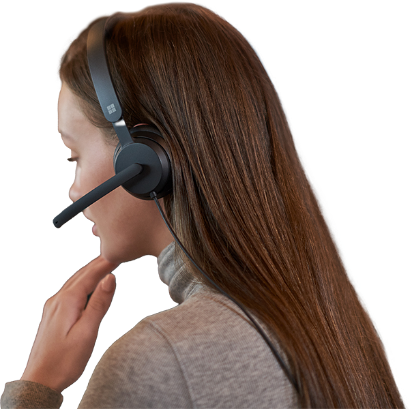 Ask Copilot to write a macro that auto-populates Excel with grant data from CSV files.
Use Copilot in Power BI to create reports that visualize the number of successful grant applications, funding amounts, and other key metrics.
Use Copilot in Word to create a standardized template for grantees to supply information such as project progress, milestones achieved, and financial reports.
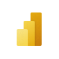 Copilot in Power BI
Example prompt: Generate a Power BI report that shows the number of successful grant applications, total funding received, and trends over time.
Example prompt: Generate a standardized reporting template for grantees to provide updates on grant usage. Include sections for grantee information, financials, project progress, outcomes, challenges, future plans, and supporting documentation.
Example prompt: Create an Excel macro to copy data from CSV files in [location] into [Excel file] based on the column names. Then highlight any anomalies or outliers in the data.
1Access Copilot Chat at copilot.microsoft.com or the Microsoft Copilot mobile app and set toggle to “Web”.
2Access Copilot Chat at copilot.microsoft.com, the Microsoft Copilot mobile app, or the Copilot app in Teams, and set toggle to “Work”.
3Copilot agents allow Copilot to access your organization-specific apps. In the past this would have required an API call to get data from a system of record.
The content in this example scenario is for demonstration purposes only. You should evaluate how Copilot aligns with your organization’s business processes, regulatory requirements, and responsible AI principles.